Круглый стол
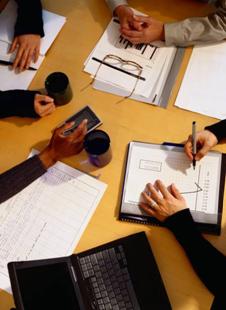 Стратегии устойчивого развития участников аудиторского рынка. Малый и средний бизнес. Перспективы развития. н
Круглый стол
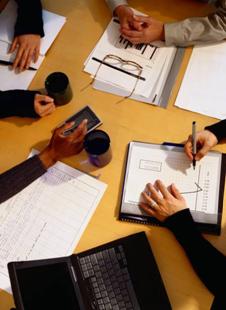 Рынок аудиторских услуг. Драйверы роста.
Елена Владимировна АНОХОВА, Председатель Комитета по вопросам обязательного аудита СРО НП АПР
Директор по аудиту
Консалтинговая группа «Авантаж Аудит»
Типология аудиторских компаний (Россия)*
* Основы аудита/Под редакцией доктора экономических наук, профессора Р.П. Булыги.//Феникс/ -2010 г.
Информация о количестве участников на торгах по выбору консультантов и аудиторов
Информация о кол-ве участников и % снижения НМЦК на торгах по выбору консультантов и аудиторов
Количество клиентов аудиторских компаний, бухгалтерская отчетность которых проаудирована
Объем дохода от аудита, приходящийся на 1 млн. руб.  выручки клиентов, руб.
Объем аудиторских услуг (млрд. руб.)
(данные Минфина России)
PCAOB размышляет о том, не способна ли какая-то дополнительная форма отчетности, ориентированная на потребности пользователей, расширить образ мышления аудитора, чтобы высветить ключевые факты, способные дать пользователям представление о качественной отчетности. Этот проект не меняет природы или масштаба аудиторской работы - речь о том, чтобы сделать результаты аудита более полезными. 1
________________________________________________________
1  
   Из выступления главы американского Совета по надзору за учетом в публичных компаниях (PCAOB) Джеймс Доти  на внутреннем мероприятии британского института ICAS
Квалификационные требования

Опыт работы аудиторов в отрасли;
Наличие сотрудников, имеющих международные сертификации;
Наличие сотрудников, имеющих ученые степени;
Требования по количественному составу сотрудников;
Позиция в рейтинге.
Минимизация затрат
Информационное обслуживание, услуги связи (СИС, Интернет);
Затраты на бухгалтерское, кадровое обслуживание;
Арендная плата, коммунальные платежи;
Подготовка коммерческих предложений/конкурсной документации;
Затраты на методологическую поддержку.
Драйверы роста:

Повышение ценности аудита для пользователей;
Повышение заинтересованности пользователей аудиторских услуг;
Развитие потребностей клиентов и усложнение оказываемых услуг.
Драйверы роста:
Регулятивные нормы:
   -  Закон о консолидированной отчетности (№ 208 –ФЗ от       
      27.07.2010);
    - Закон «О рынке ценных бумаг» (№ 39-ФЗ от 28.12.2013);
    - Проект распоряжения Правительства РФ «Об утверждении Концепции развития публичной нефинансовой отчетности в РФ на среднесрочную перспективу».
Количество случаев уклонения от прохождения внешнего контроля качества работы аудиторских организаций
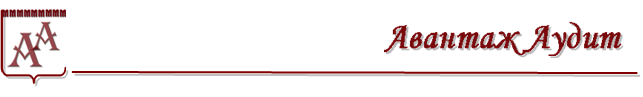 127083, Москва, 
ул.Мишина, 56, стр.2
www.avantage-audit.ru
Телефон +7(495) 787-64-29
Факс +7(495) 787-64-30
info@avantage-audit.ru
Благодарю за внимание!
          
          Анохова Е.В.
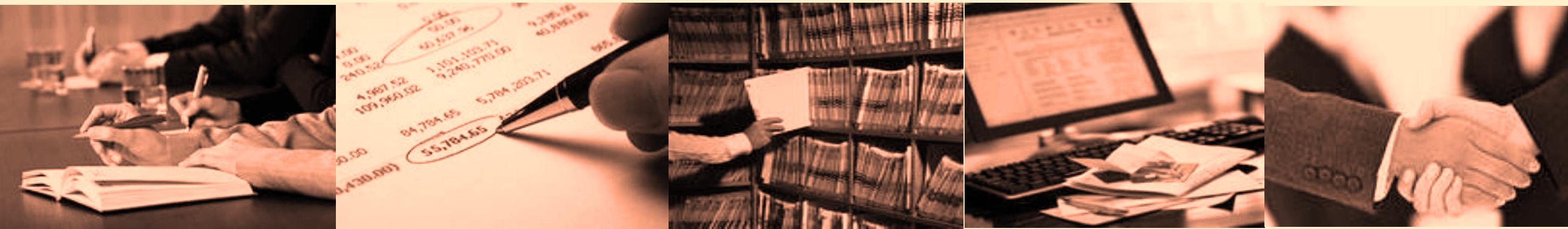